Pictures from our CruisesTo start Slide show click Slide Show at top of page then click on “from Beginning” at top left hand side
Saint Marks Square in Venice
Sit down and enjoy the music and then see your bill charges
Church of St. Germain, Venice,with the remains of Saint Lucia
Kay Watts, Eileen Walsh and May Kirwin, enjoy the the trip
Just ahead the famous Rialto Bridge
Frank  Lane and Dick Flynn and families enjoy the dinner
Sean Meleady (left) had serious Cancer Surgery but still came on the Cruise, his wife Mona , Con & Betty Donovan
Liam and Brenda Lyons (front), Terry McGowan and John Hannonand six of the King Family
Our Waterford Colleagues
Our Waterford Colleagues including (left) Mary O’Halloran Mayor of Waterford
Terry Cummins (front) with two Italian Friends
Herbert McManus with Son, Daughter-in-Law and Grandson
Pat O’Raw, Bernie McGuirk, Anne Long, Danny O’Raw, Pat McGuirk and George Long
Saint Marks Square  (Venice)
Our Cruise Ship Splendour of the Seas
Church of Saint Germain with the remains of Saint Lucia
Betty Donovan, Mona Meleady, Rita Murray and Margaret Cummins (Croatia)
Terry McGowan at 88 years of age show how to dress for the occassion
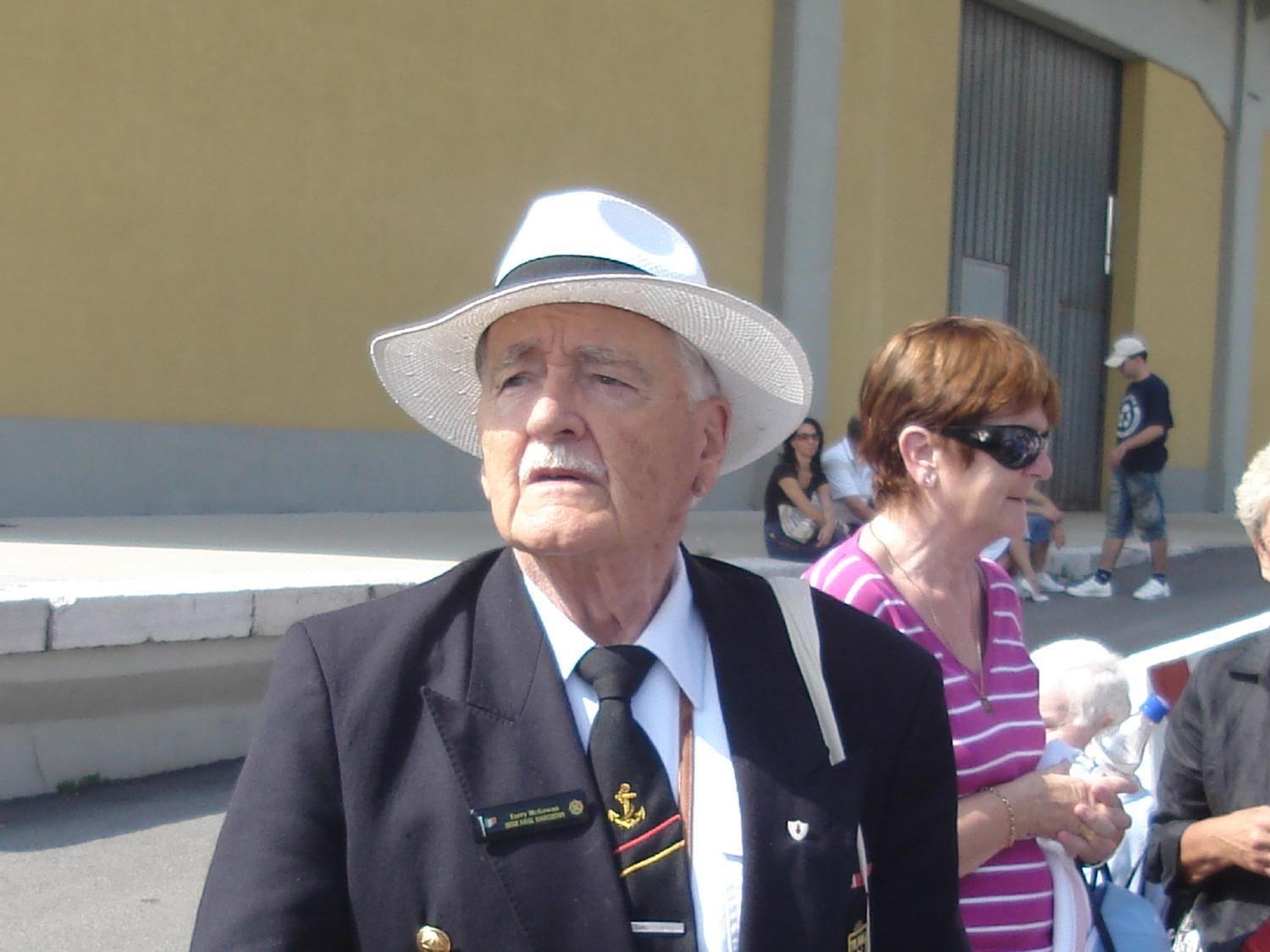 Terry Cummins with Sean Meleady. Sean had serious Cancer Surgery but, still wanted to come on his first Cruise
Croatia
Frank Lane and Wife with their Son Vincent
Patsy King (2nd left) with her two sisters Anne and Babs and Brother-in-law Peter
Terry McGowan (left) and John Hannon
Con and Betty Donovan ready for the Captains Dinner
Liam Lyons
Herbert McManus and Terry Cummins